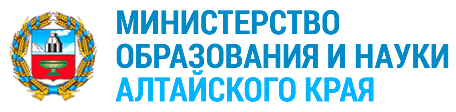 МИНИСТЕРСТВО ОБРАЗОВАНИЯ И НАУКИ АЛТАЙСКОГО КРАЯ
Об осуществлении государственного контроля (надзора) в сфере образования и об его эффективности за 2019 год
Сорокина Ольга Владимировна,
начальник отдела государственного контроля и надзора в сфере образования
17.03.2020
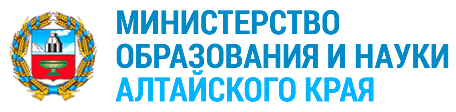 Нормативное правовое обеспечение реализации переданных полномочий Российской Федерации в сфере образования
Статья 7 Федерального закона от 29.12.2012 № 273-ФЗ «Об образовании в Российской Федерации»
Государственный контроль качества образования
Государственный надзор в сфере образования
Федеральный закон от 26.12.2008 № 294-ФЗ;

ст. 93 Федерального закона от 29.12.2012    № 273-ФЗ;

Административный регламент по осуществлению федерального государственного контроля качества образования, утвержденный приказом Министерства образования и науки Российской Федерации от 14.06.2017 № 546
Федеральный закон от 26.12.2008 № 294-ФЗ;

ст. 93 Федерального закона от 29.12.2012    № 273-ФЗ;

Административный регламент по осуществлению федерального государственного надзора в сфере образования, утвержденный приказом Министерства образования и науки Российской Федерации от 10.11.2017 № 1096
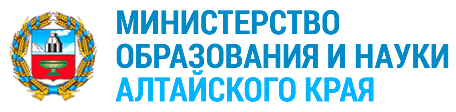 Риск-ориентированный подход при формировании плана проверок
Критерии отбора образовательных организаций в план проверок
Первая группа риска
плановые проверки не чаще одного раза 
в 3 года
Вторая группа риска
плановые проверки не чаще одного раза 
в 4 года
Третья группа риска
плановые проверки не чаще одного раза 
в 5 лет
Комплексные проверки: 
государственный контроль качества образования
государственный надзор в сфере образования 
лицензионный контроль
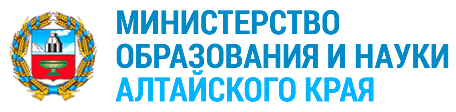 Итоги контрольно-надзорной деятельности за 2019 год
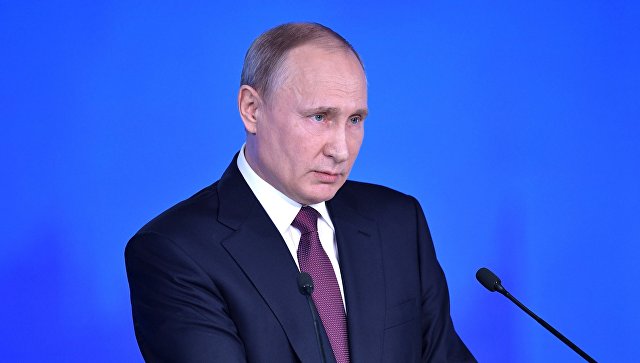 Указ Президента Российской Федерации от 07.05.2018 № 204 «О национальных целях и стратегических задачах разви-тия Российской Федерации на период до 2024 года»
ОБЕСПЕЧЕНИЕ ВХОЖДЕНИЯ РОССИЙСКОЙ ФЕДЕРАЦИИ В ЧИСЛО             10 ВЕДУЩИХ СТРАН МИРА ПО КАЧЕСТВУ ОБЩЕГО ОБРАЗОВАНИЯ
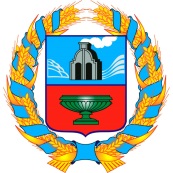 Государственный контроль (надзор) в сфере образования
Риск-ориентированный подход
Объект проверки
Предмет проверки
Утвержденный план проверок 
на текущий год
Материалы предыдущих проверок, сайт ОО, итоги НИКО, ВПР, ГИА
Сбор и анализ информации
Определение вопросов, подлежащих проверке в ОО. Составление программы проверки.
Ознакомление  руководителем с актом проверки коллектива, профкома
Ознакомление руководителя с актом проверки
Проведение проверки в ОО. 
Персонифицированный акт проверки.
Работа по устранению нарушений, содержащихся в акте. Принятие управленческих решений
Награждение,аттестация
Стимулирующие выплаты,конкурсы
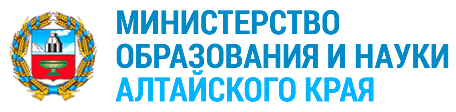 Программа профилактики нарушений обязательных требований законодательства Российской Федерации в сфере образования
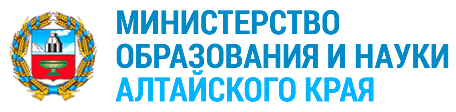 Оценка эффективности и качества осуществления переданных полномочий Российской Федерации в сфере образования
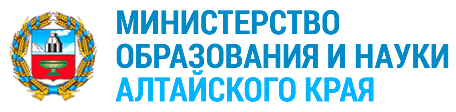 Нарушения, выявленные при осуществлении государственного контроля (надзора) в сфере образования
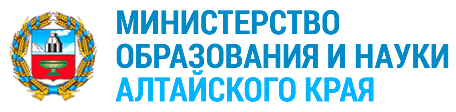 Меры реагирования
приостановлено действие государственной аккредитации в 25 ОО

лишены действия государственной аккредитации - 3

выдано предписаний – 362

выдано предостережений – 18 

привлечены к дисциплинарной ответственности – 151 руководящий и педагогический работник
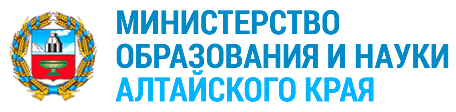 Нарушения, выявленные при осуществлении государственного надзора 
за соблюдением законодательства МОУО
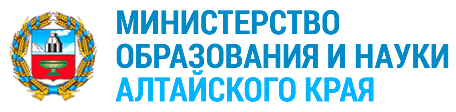 Совершенствование мероприятий по профилактике нарушений законодательства в сфере образования
Проведение Публичных обсуждений результатов правоприменительной практики в контрольно-надзорной деятельности в сфере образования.
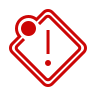 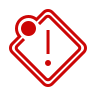 Проведения селекторных совещаний с руководителями муниципальных органов управления образованием с приглашением руководителей образовательных организаций.
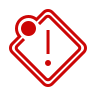 Проведение мониторингов и выдача предостережений в случае выявления нарушений законодательства.
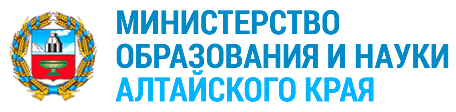 МИНИСТЕРСТВО ОБРАЗОВАНИЯ И НАУКИ АЛТАЙСКОГО КРАЯ
Об осуществлении государственного контроля (надзора) в сфере образования и об его эффективности за 2019 год
Сорокина Ольга Владимировна,
начальник отдела государственного контроля и надзора в сфере образования
17.03.2020